Informatics 121Software Design I
Lecture 8
Duplication of course material for any commercial purpose without the explicit written permission of the professor is prohibited.
Discussion
There will be discussion this upcoming Friday

Please join your designated discussion

Design studio 1 part 2 is due Tuesday at noon
Gradescope

Team evaluations are forthcoming
Today’s lecture
Midterm

Design artifacts

Design notations

Expert behaviors

Design studio 1 part 2
Midterm
February 14

All material up to and including the lecture on February 12

Closed book; bring pen/pencil/eraser

Theory and practice
Sample question
The definition of design used in Informatics 121 is:
Sample question
Name the four types of design that must be addressed in software design:
Sample question
Why do experts prefer to work with others?
Sample question
Name the four types of design that must be addressed in software design:
Sample question
Suppose you are to design a new web app that allows anyone to track any flight, its departure and destination airport, where it currently is in route, and its anticipated arrival time.  List a possible goal, constraint, assumption, decision, and idea for the web app as related to application design:
Sample question
Suppose you are asked to design a new software system through which it is possible for interested parties to adopt pets (e.g., dogs, cats, hamsters, …). What features would you foresee this software system to have (it is not necessary to be exhaustive):
Sample question
Continuing the previous question, draw a few mock-ups of how you envision the system to work:
Sample question
Continuing the previous question, draw a UML class diagram capturing the essence of the system:
Questions?
Design
designer
plan
maker
change in the world
other stakeholders
audience
experiences
A design artifact
An externalized representation used to further a design project
goals, constraints, assumptions, ideas, decisions
design problem, design solution, or both
partial or complete
fluid or frozen
Example
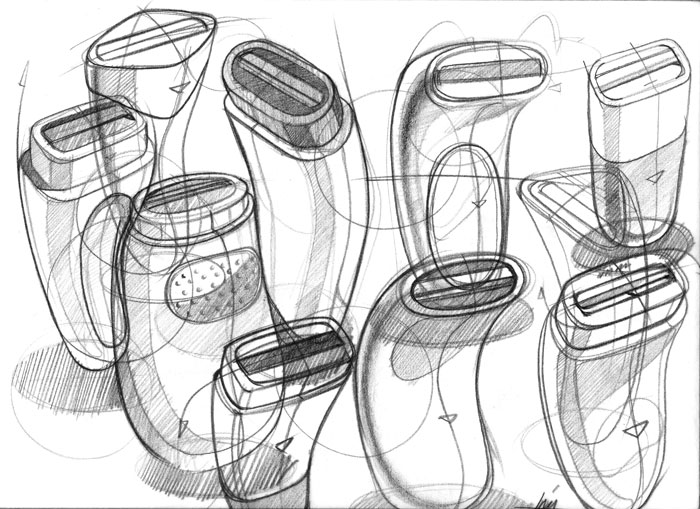 Example
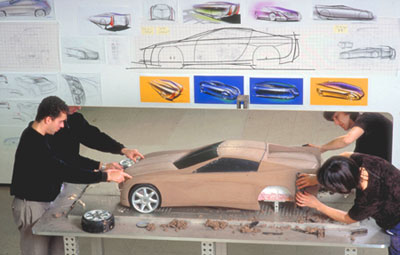 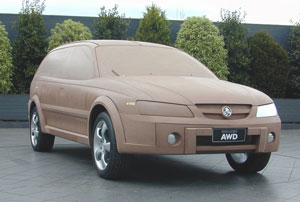 Example
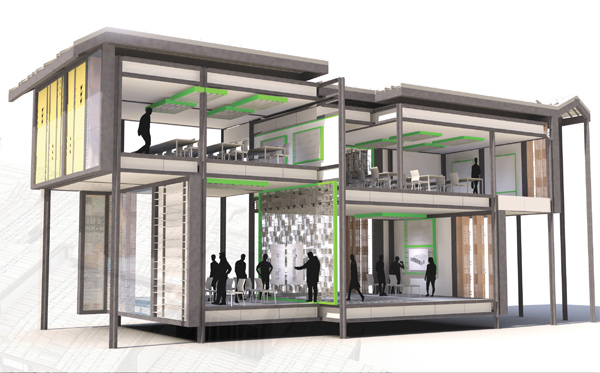 Example
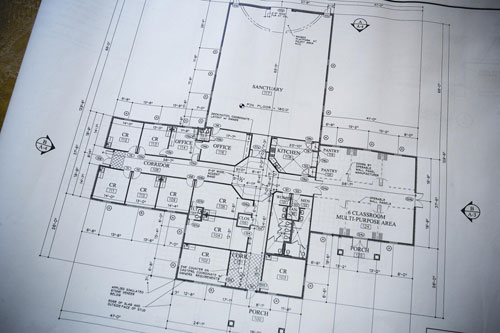 Example
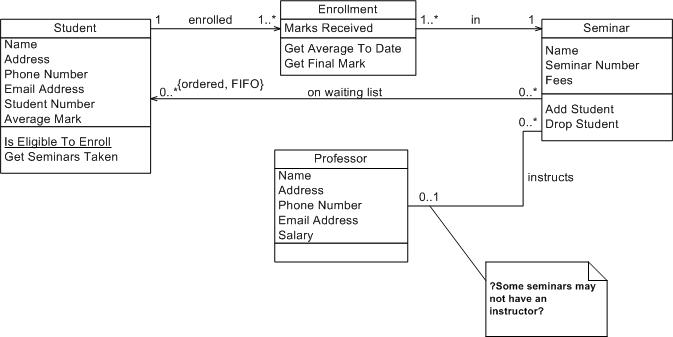 Example
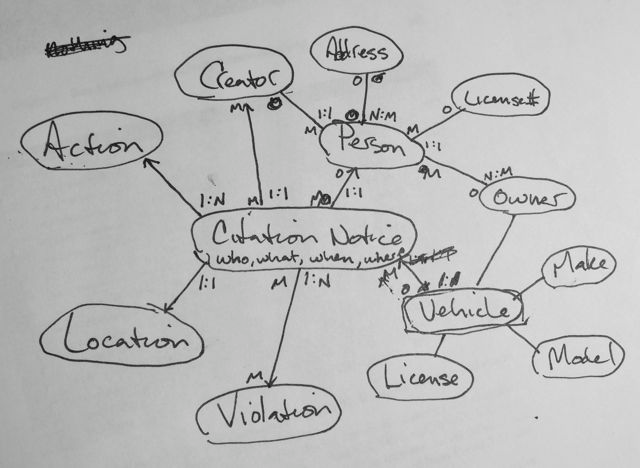 Example
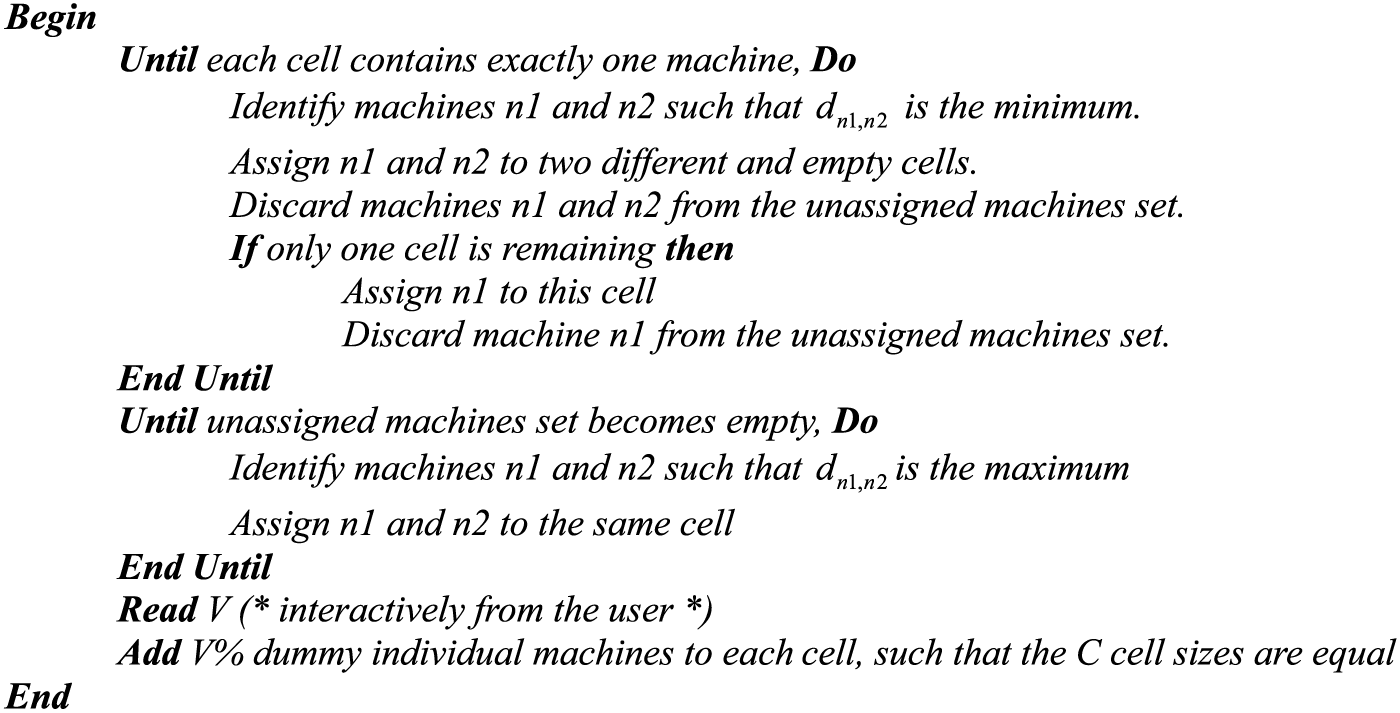 Purpose of design artifacts
Design artifacts to think

Design artifacts to talk

Design artifacts to prescribe
Thinking design artifact
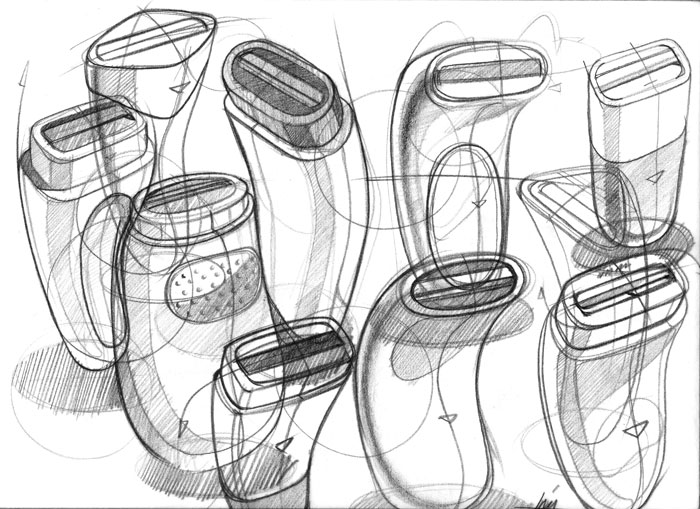 Thinking design artifact
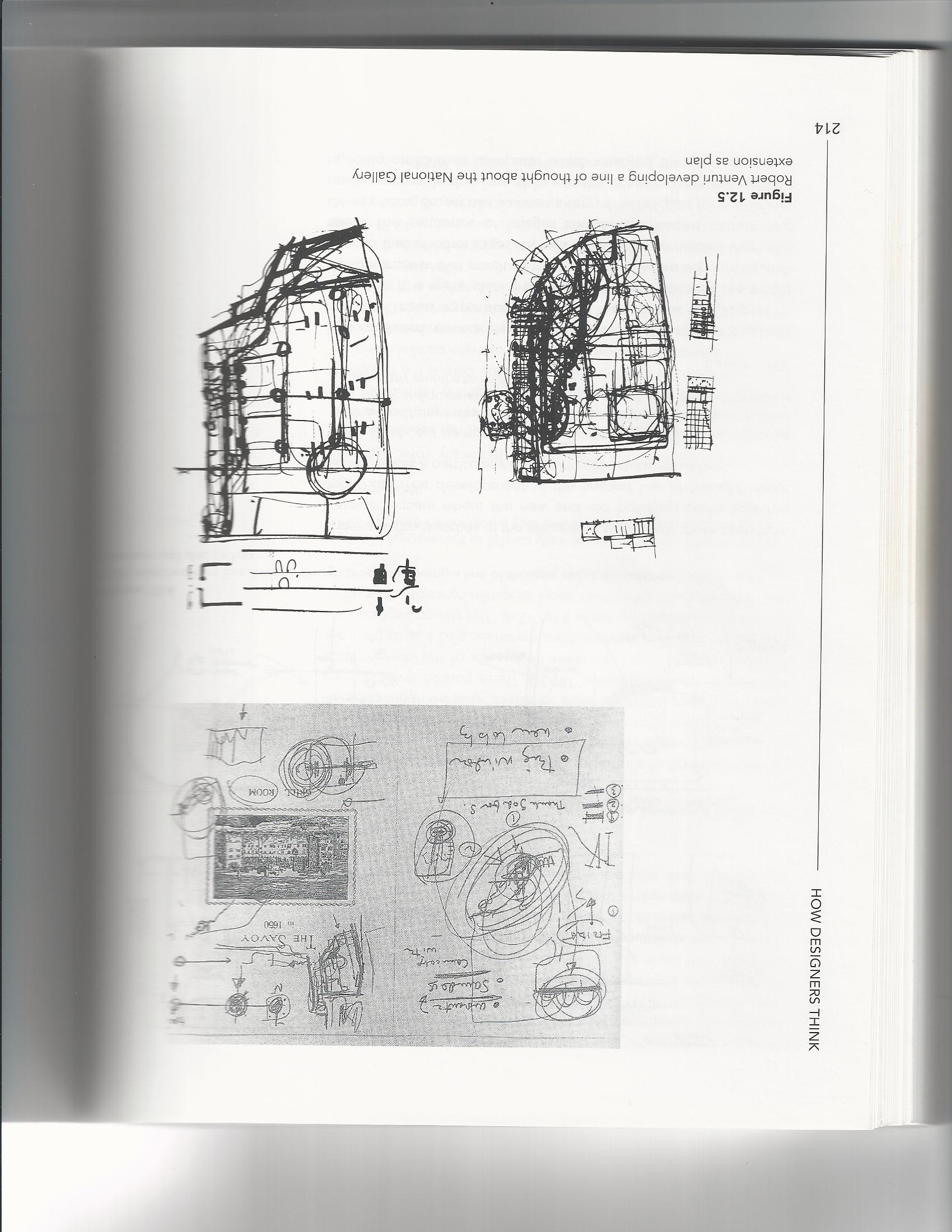 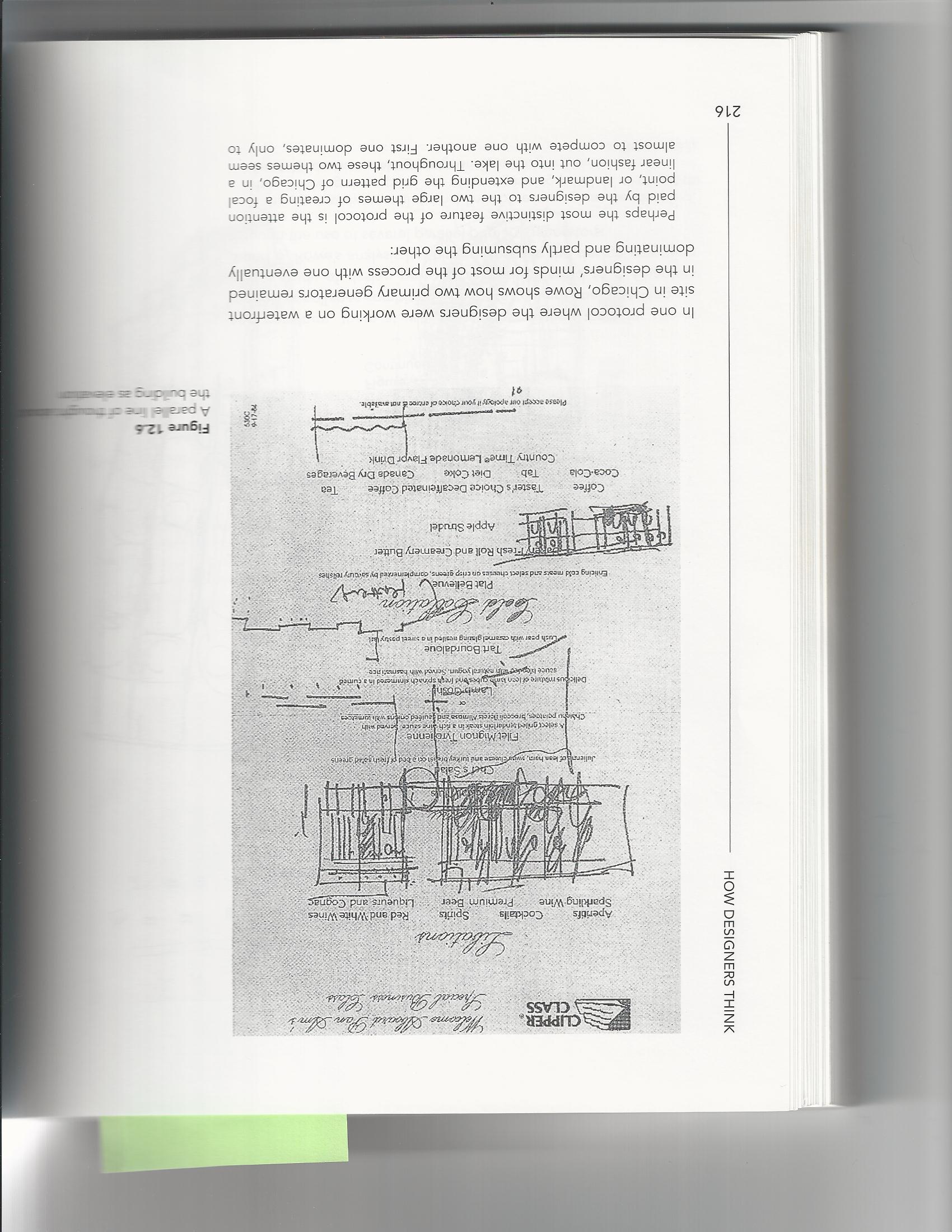 Thinking design artifact
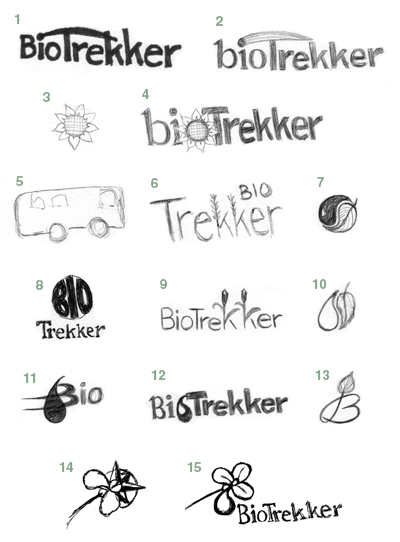 Thinking design artifact
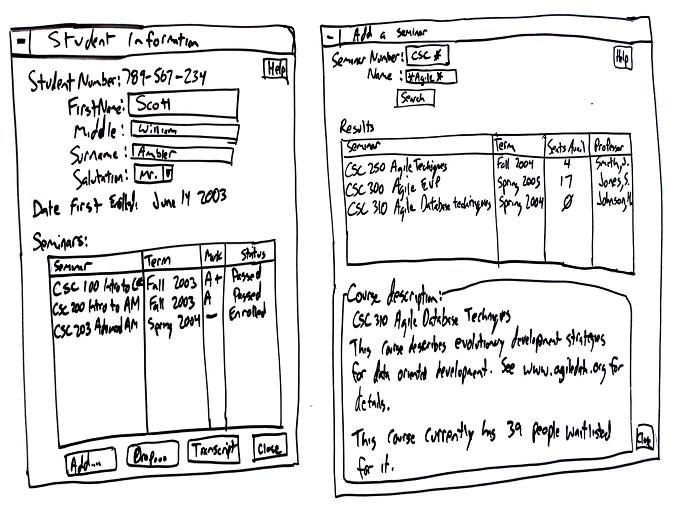 Talking design artifact
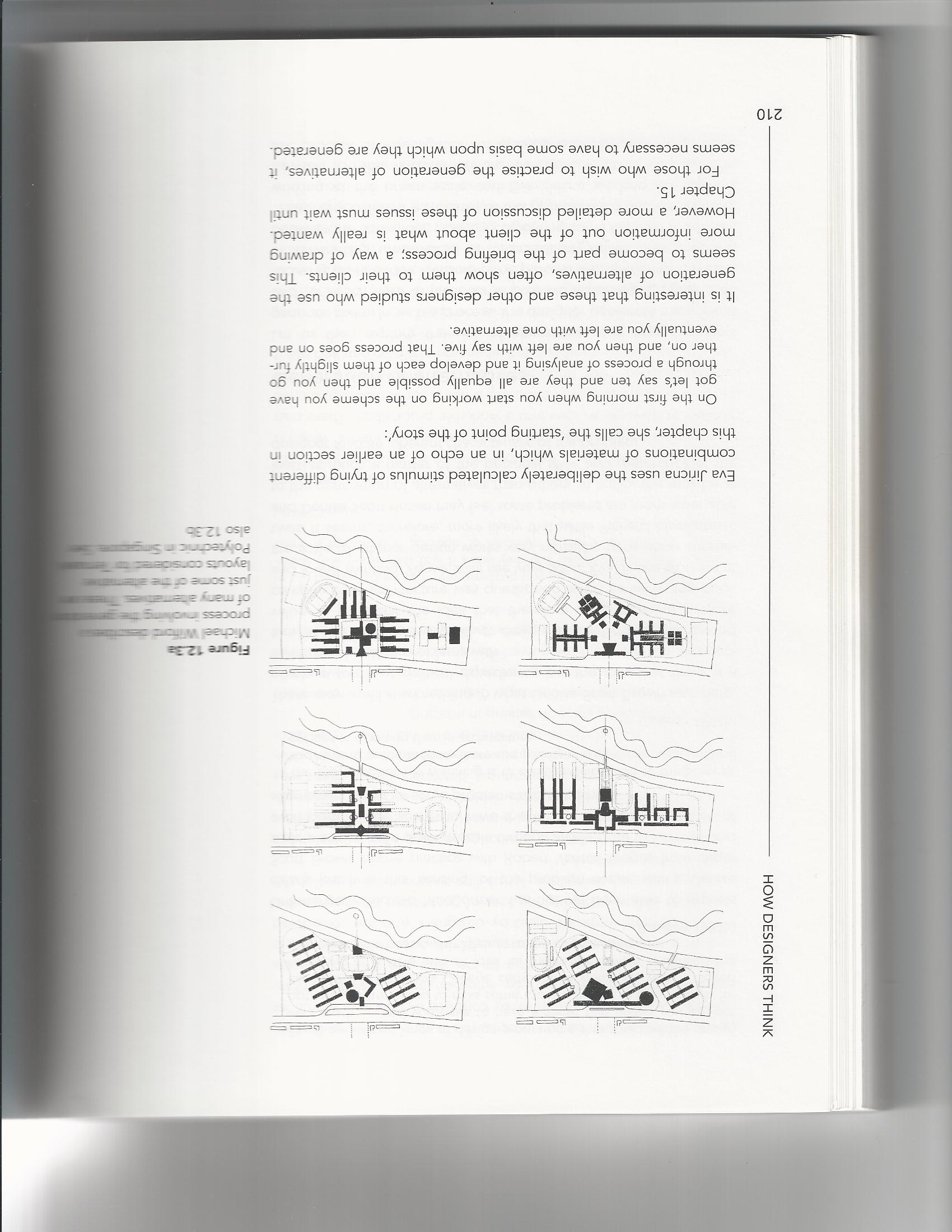 Talking design artifact
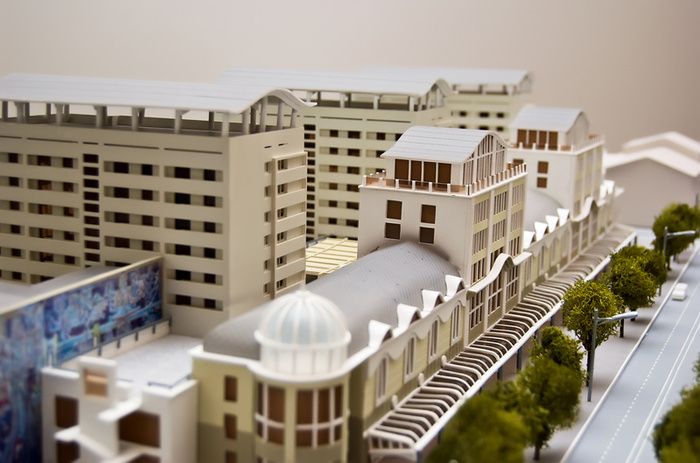 Talking design artifact
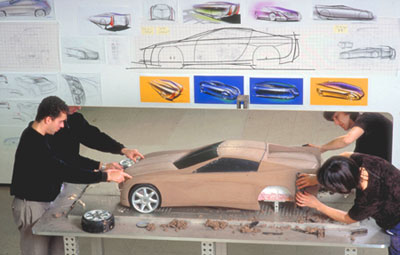 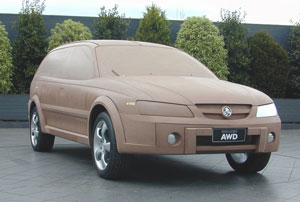 Talking design artifact
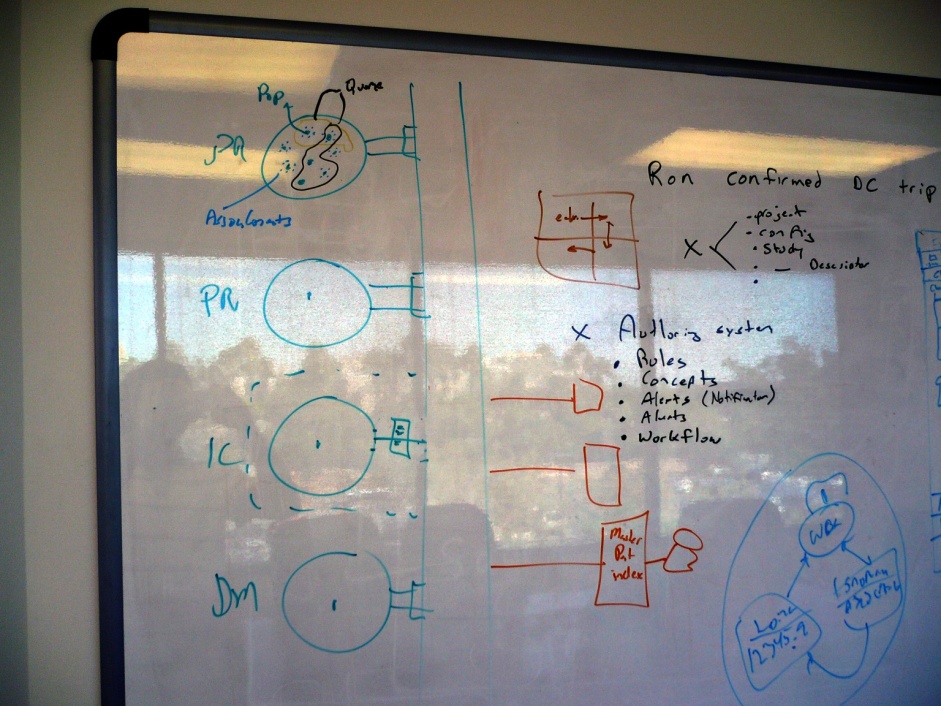 Prescribing design artifact
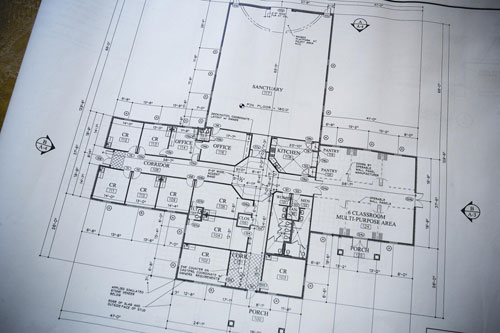 Prescribing design artifact
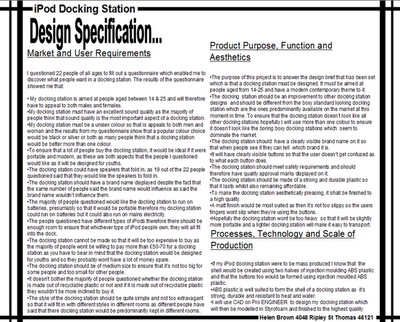 Prescribing design artifact
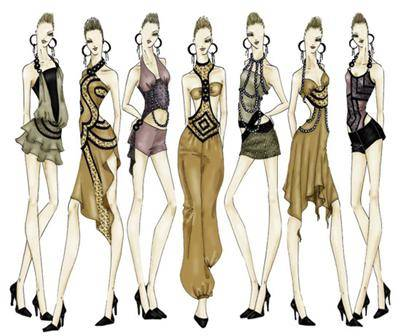 Prescribing design artifact
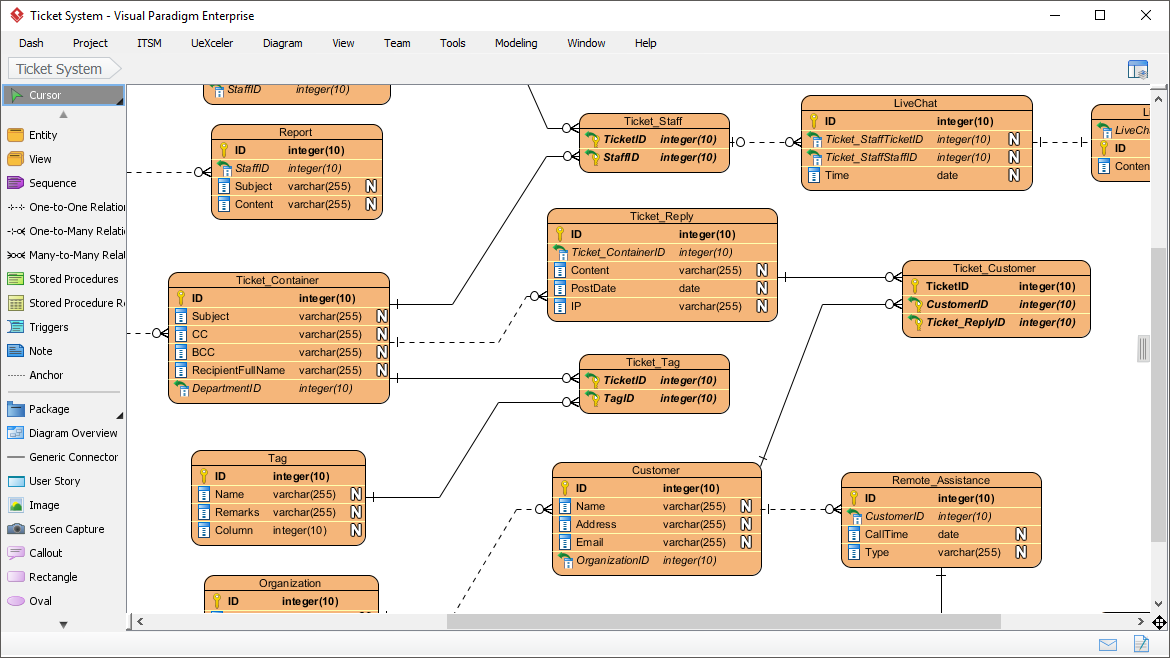 Abstraction
An abstraction is formed by reducing the information content of a concept or an observable phenomenon, typically to retain only information which is relevant for a particular purpose
choice of what to include
choice of what not to include

Each abstraction makes some information readily available at the expense of obscuring or removing other information
Floor plan
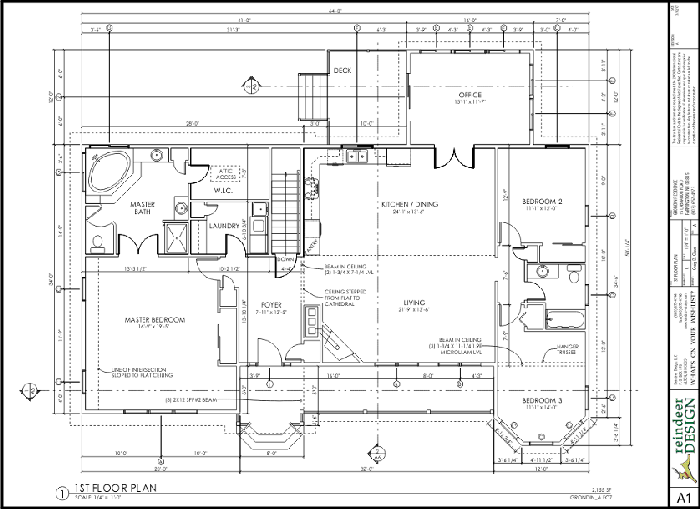 Page layout
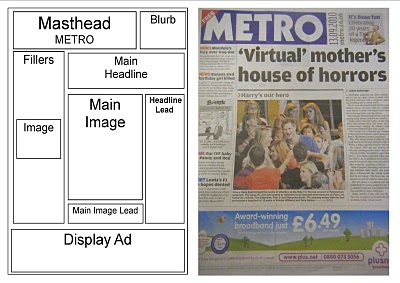 Mechanical engineering diagram
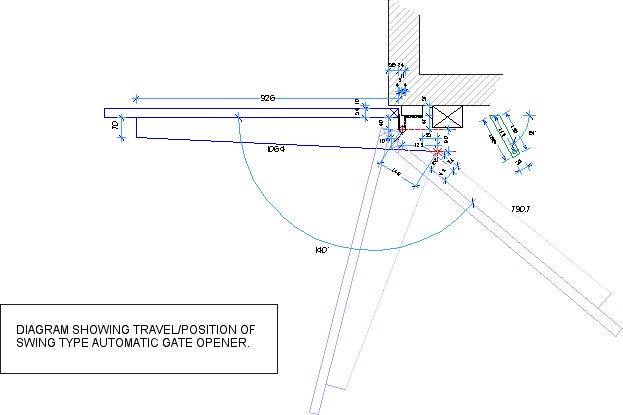 Schematic
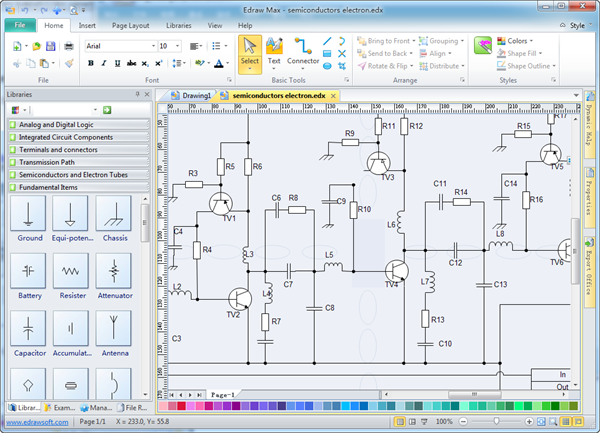 Product sketch
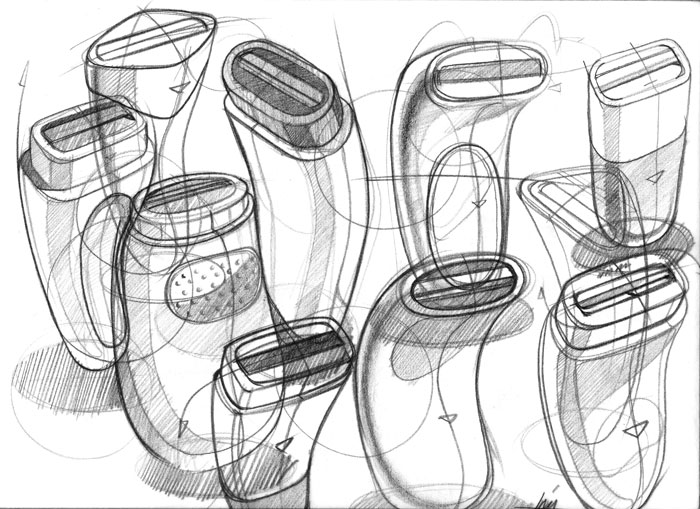 Model
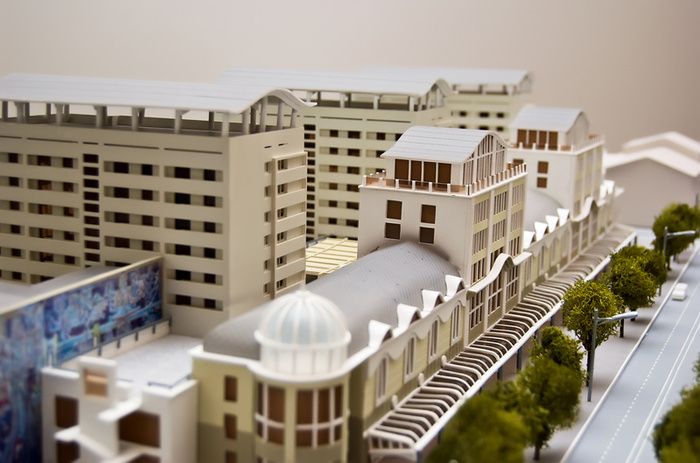 Class diagram
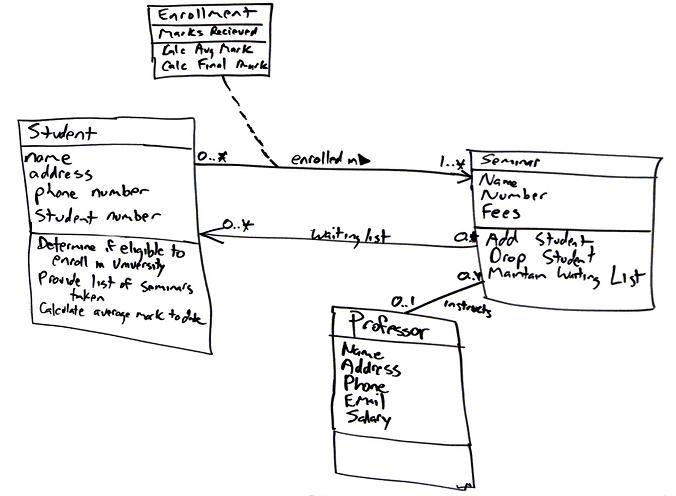 User interface mock-up
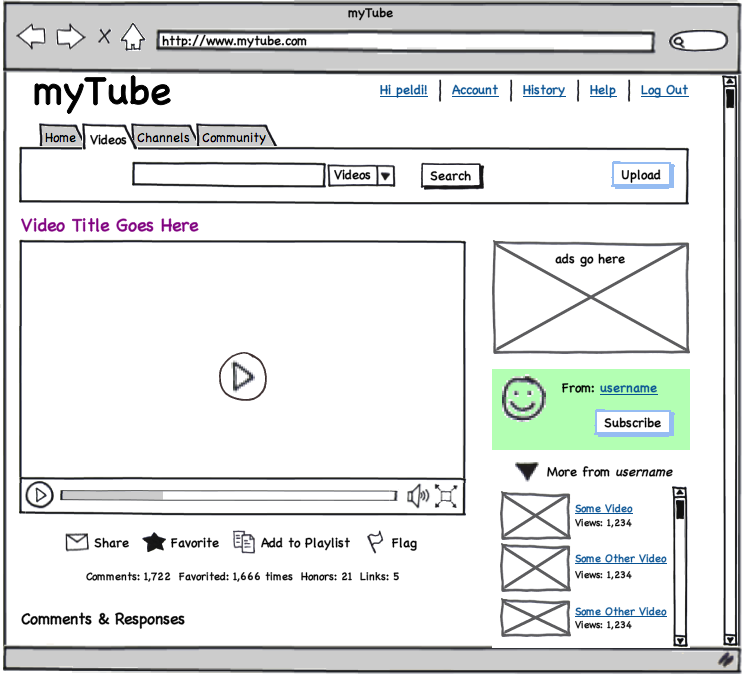 [balsamiq]
Sequence diagram
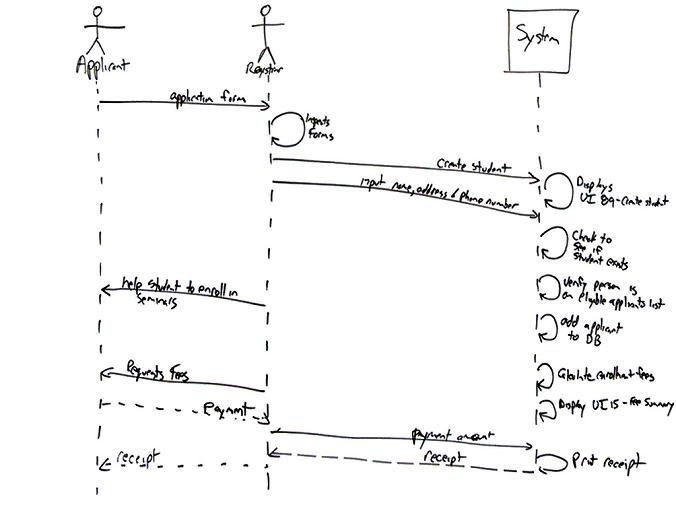 Design notation
A design notation offers a language for specifying certain aspects of a design artifact
textual and/or graphical vocabulary for specifying individual and composite elements
rules governing how individual elements can be combined into composite elements
implicit and/or explicit semantics for giving meaning 

Each design notation is typically suited for a particular domain and a particular purpose

Every design notation invariably introduces abstraction
Example notation
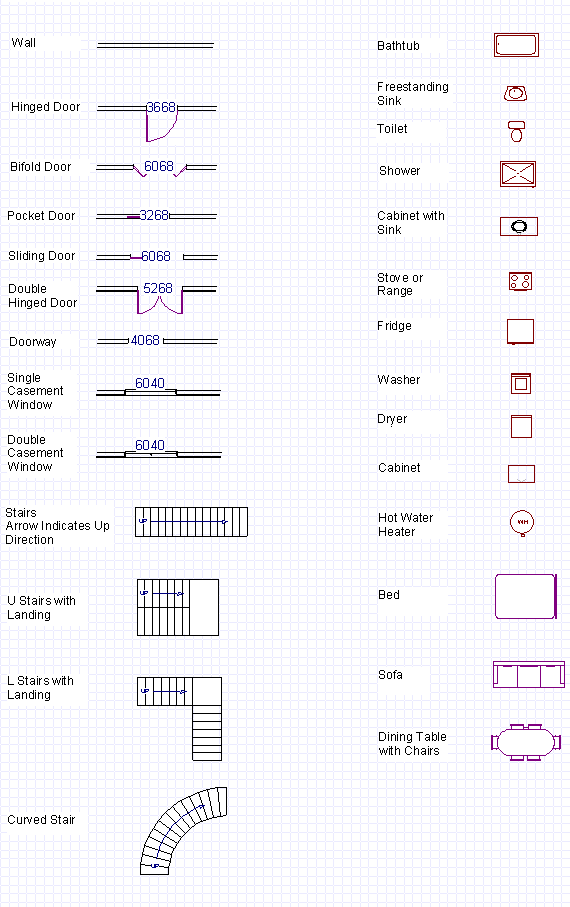 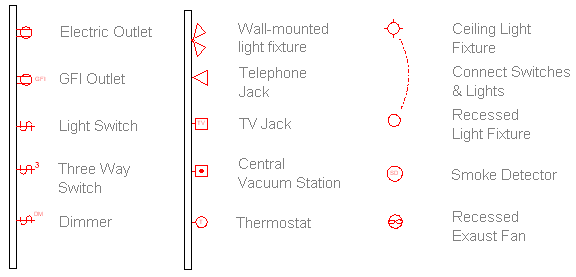 Example notation
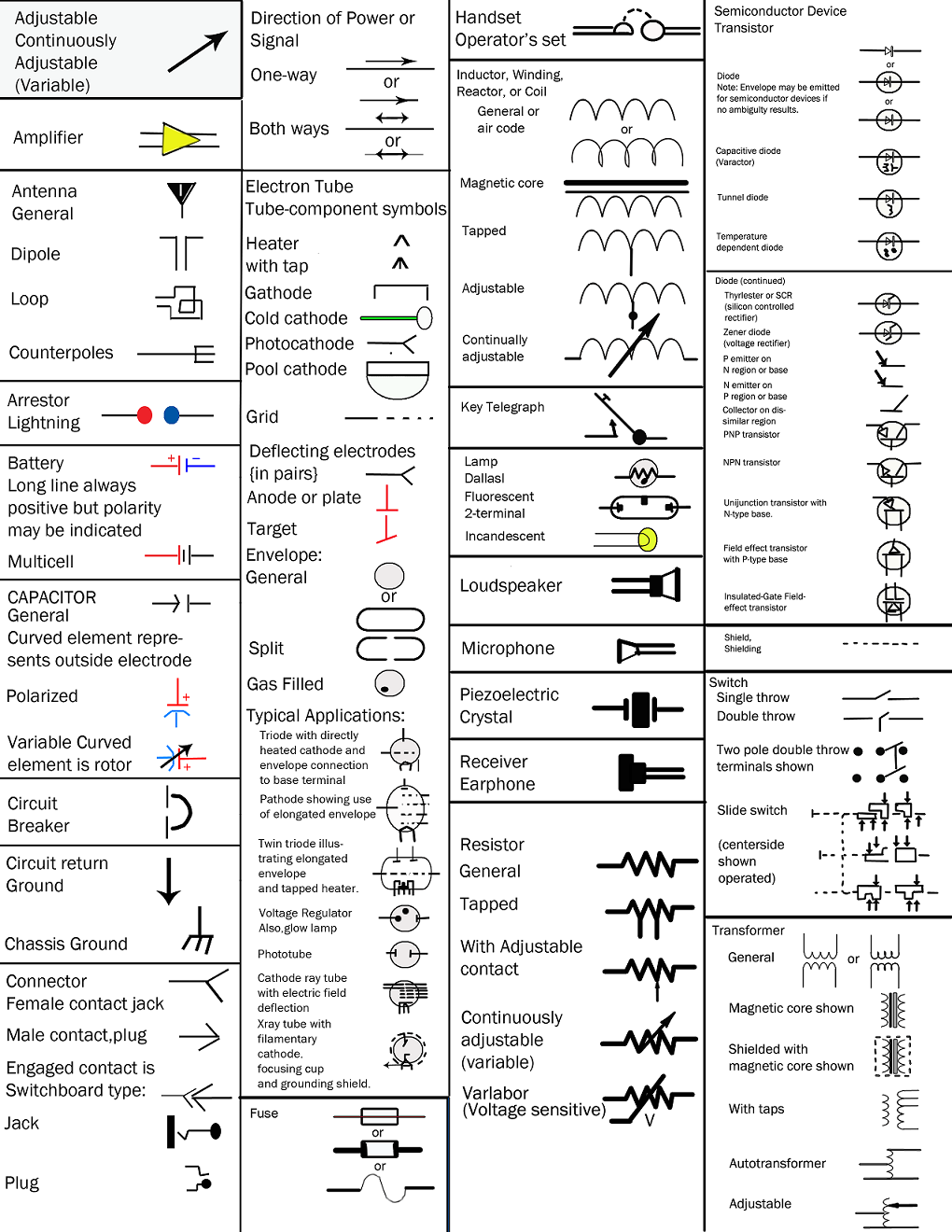 Example notation
Example notation
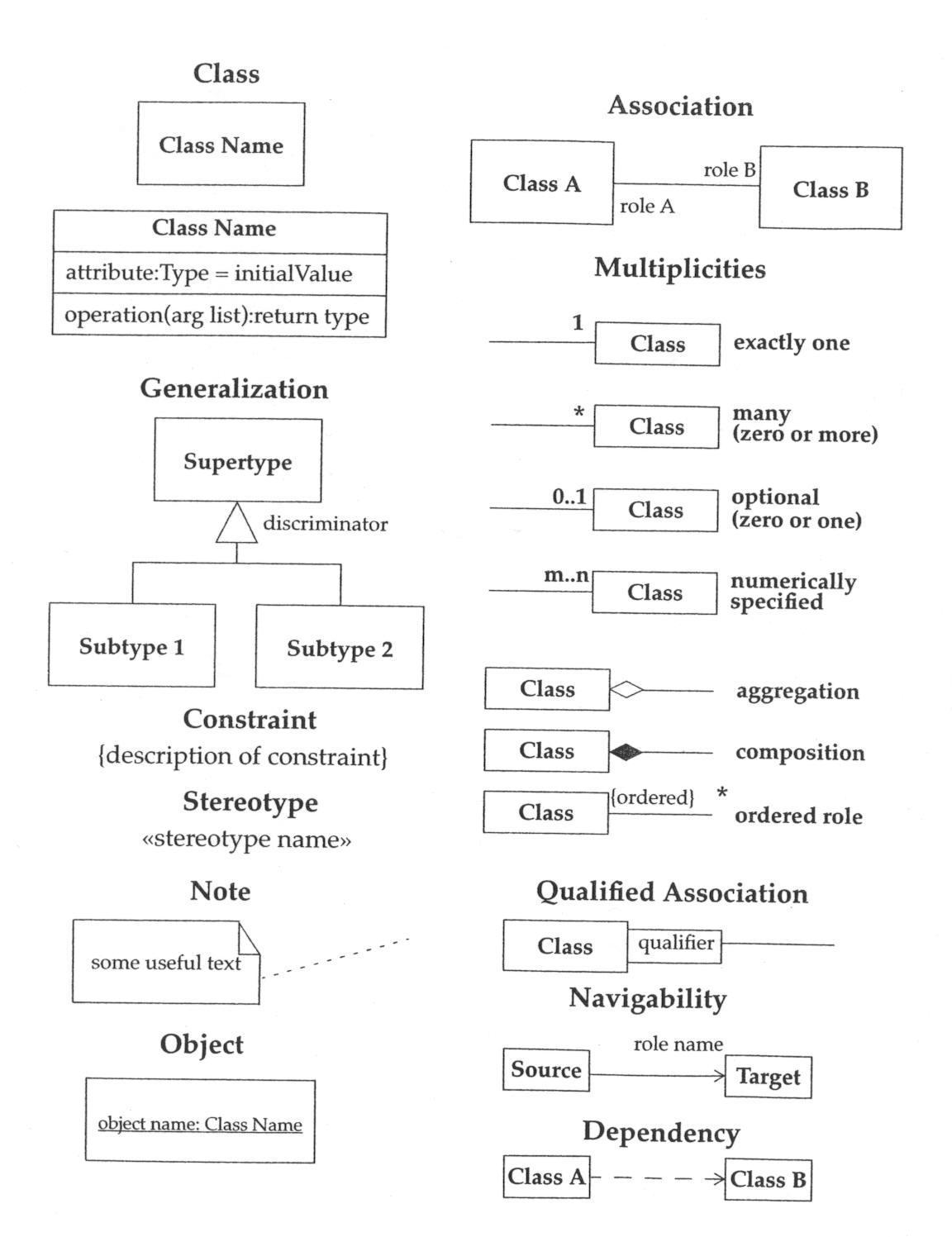 Example notation
Considerations in choosing a design notation
Who is the audience?

What is the objective?

What is the timeframe?
Design studio 1 part 2
Questions?